MEDITERRANEO 
edizione 2018-2019
L’infinito viaggiare oltre i confini
I  PERCORSI
“Il Giardino dei Giusti di tutto il mondo”

“Infinito viaggiare” e concorso “Oltre i confini”

Allestimento corridoio dedicato al progetto “Mediterraneo” presso il liceo linguistico

Mediterraneo, lo specchio dell’Altro: network con classi di Istituti dell’area mediterranea in lingua inglese
PRIMO PERCORSO  “Il Giardino dei Giusti di tutto il mondo”
Giusti che hanno difeso il patrimonio e l’identità culturale di un popolo, minacciati da regimi fondamentalisti e totalitari
Cerimonia di titolazione di due nuovi alberi nel “Giardino dei Giusti” di San Donato
Periodo: 24 maggio 
Con le classi partecipanti si lavora  sulle figure che saranno onorate
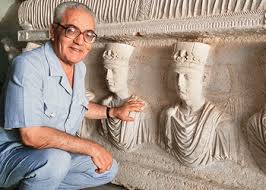 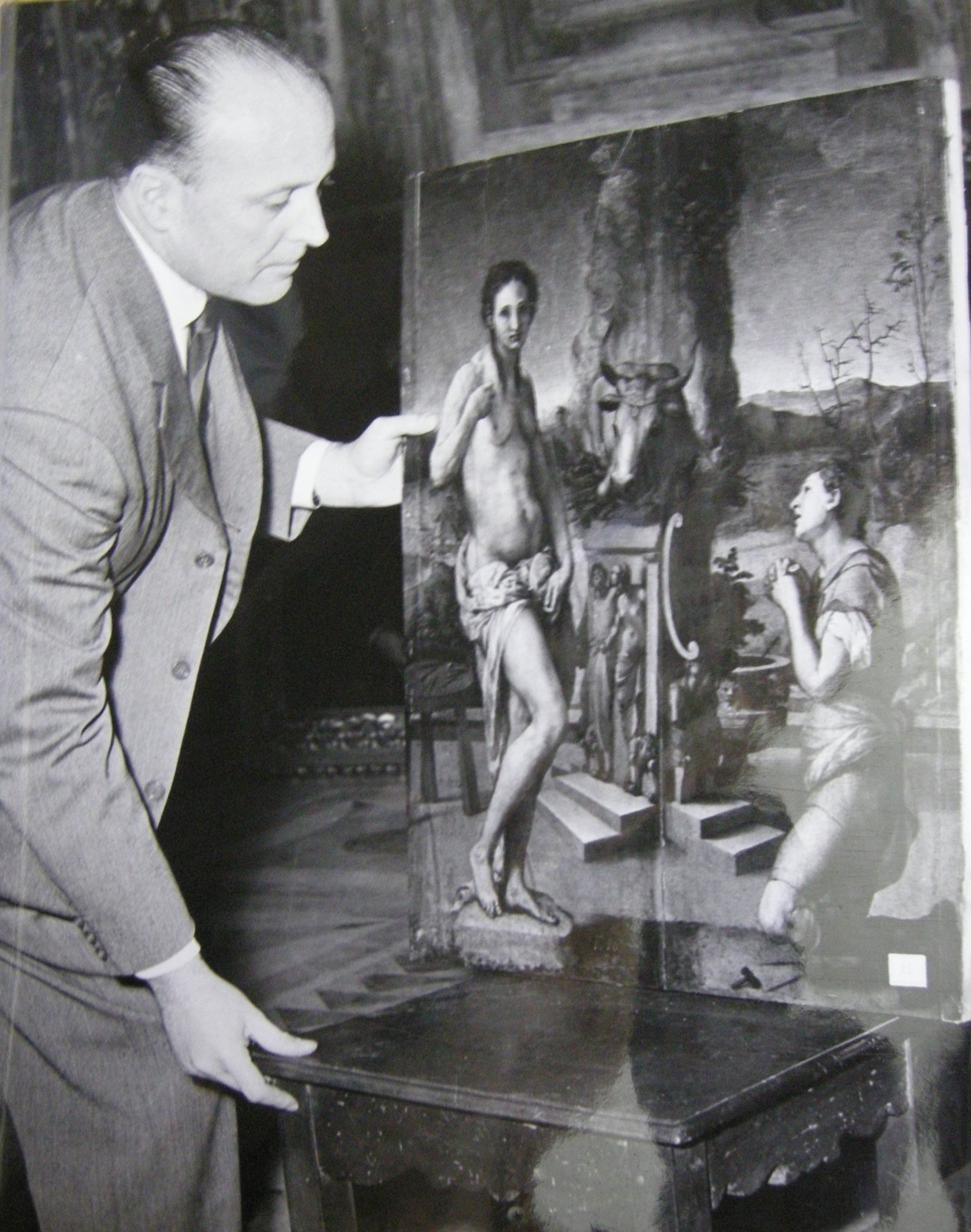 KALHED AL-ASAAD, custode di Palmira
trucidato dall’Isis nel 2015
EMILIO LAVAGNINO, critico d’arte impegnato nella difesa del patrimonio artistico di Brera dalle spoliazioni e dai trafugamenti nazisti durante la seconda guerra mondiale
sono previste queste attività
Incontro/conferenza con Paola Poli, 7 febbraio 2019, Sala Consiliare del Comune
Cultore della materia di Storia del Vicino Oriente Antico presso l’Università di Pavia 
Membro delle missioni archeologiche francesi di Tell Ashara-Terqa and Tell Masaikh (in Siria) e di Erbil/Qasr Shemamok (nel Kurdistan iracheno) (2011-2014, 2016, 2017,2018)
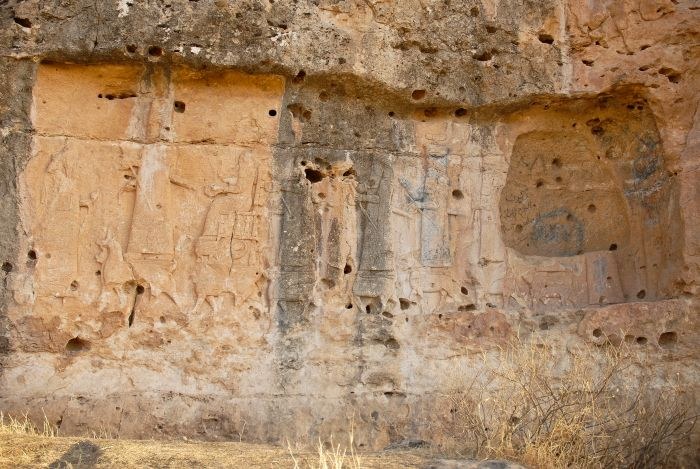 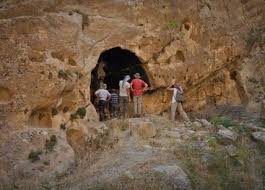 2. Incontro/conferenza con Maria Teresa Grassi, 21 febbraio 2019, Sala Consiliare del Comune
Professore di Archeologia delle Province Romane presso l’Università degli Studi di Milano
Direttore per la parte italiana della Missione Archeologica Italo-Siriana di Palmira.
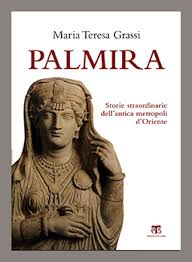 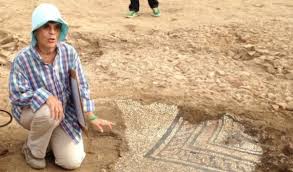 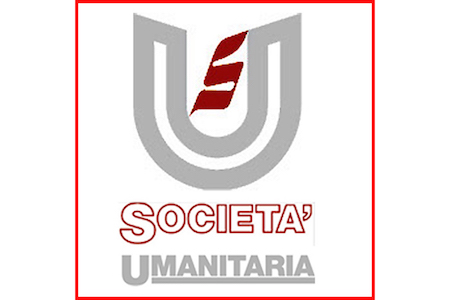 3. partecipazione al concorso “Ambasciatori dei diritti umani”
Tema dell’anno: il diritto alla cultura
10 dicembre, conferenze sul tema presso Società Umanitaria
2 febbraio 2019, produzione di un elaborato scritto
Premio: viaggio a Parigi con visita alla sede dell’UNESCO, corso di formazione e aggiornamento dal titolo “Insegnare i Diritti Umani” presso il Palazzo dei priori ad Assisi


Emiliano Biffi, studente del Levi
 terzo classificato (a.s. 2017/18)
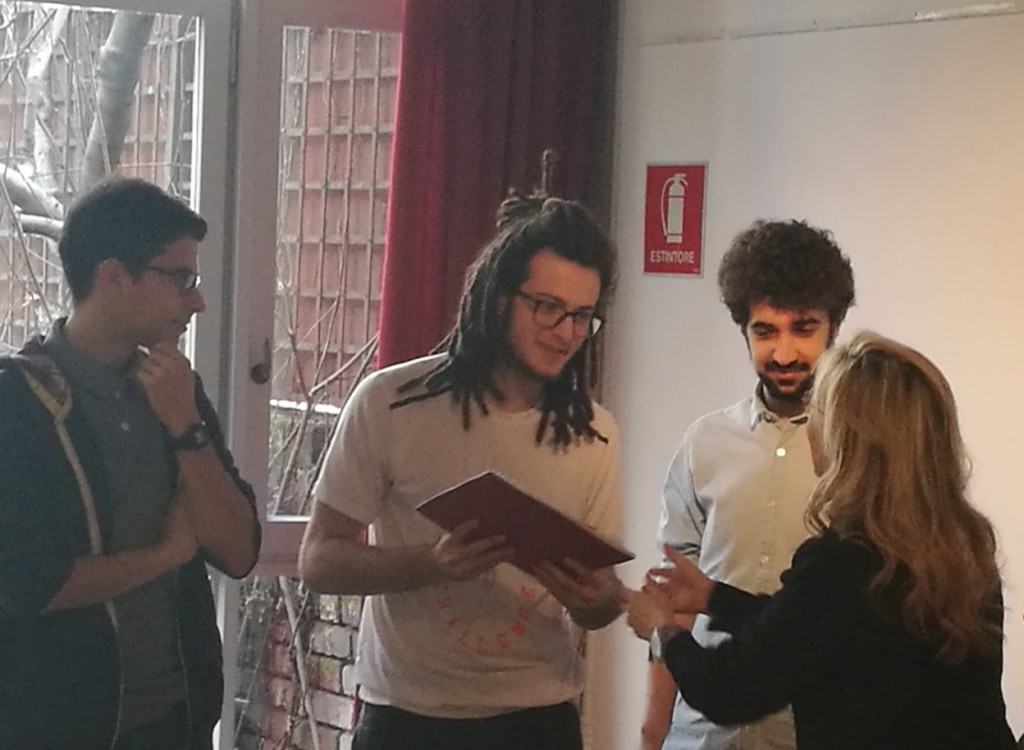 SECONDO PERCORSO  “Infinito viaggiare”
Concorso “Oltre i confini”: il tema del confine e del suo superamento raccontato in un testo creativo (racconto, poesia, graphic novel), una canzone, un video 
Periodo:  febbraio - maggio (premiazione con giuria qualificata)
Ci saranno incontri con scrittori, giornalisti, attori... 
Saranno proposte letture, film, opere e installazioni artistiche sul tema
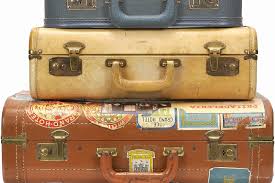 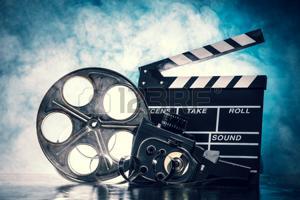 sono previste queste attività
CINEMA E MIGRAZIONI
Docenti: seminario di formazione “Cinema e Storia 2018-2019.  Storie di migrazioni internazionali dopo il 1945. CINEMA, LETTERATURA, CANZONI”: 21 ore di formazione riconosciute presso Società Umanitaria (11 ottobre-2 maggio); supporto e materiali per costruire laboratori e attività in classe (gennaio-maggio)
Docenti: corso di formazione “Homo migrans. Il viaggio nel cinema. Il cinema in viaggio”: 10 ore di formazione presso Anteo spazioCinema (febbraio-marzo, 4 incontri, a pagamento)
Studenti: Proiezione per le scuole del video montaggio In & Out. Emigranti e immigrati nel cinema italiano dell’età repubblicana. Panoramica storica, 28 marzo, Sala Consiliare del Comune
2. Spettacolo teatrale “Vicino a un grande giardino - appunti di viaggio” e incontro con l’attore Alessandro Romano, 21 marzo 2019 - cinema- teatro TROISI

Un percorso di testi ( De Luca e Saramago , Sciascia e Kavafis, Bufalino e Consolo e inediti), una Sicilia porta del Mediterraneo , una volta punto di incontro fra civiltà oggi ponte e confine, meta e miraggio.
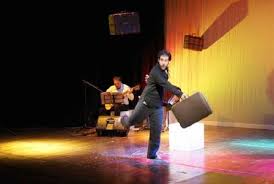 3. Incontro con lo scrittore e attivista senegalese Mamadou Dia, 4 aprile 2019, Sala Consiliare del Comune

"3052" é il titolo del suo libro e 3052 sono i chilometri che separano il Senegal dalla Spagna, i chilometri che Mamadou Dia nel 2006 percorse su di un barcone. Con il ricavato della vendita del libro lo scrittore attivista  ha fondato la ONG "Hahatay son risas de Gandiol"ed è tornato in Senegal a creare per i giovani del suo paese Gandiol le prospettive di futuro che lui non aveva avuto.
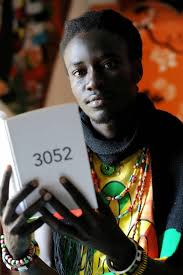 4. Incontro con il giornalista Marco Restelli, maggio (data da definire), Sala Consiliare del Comune

il giornalista mostrerà agli studenti materiale inedito raccolto durante la sua permanenza nel campo profughi Rohingya per un reportage dell’Espresso
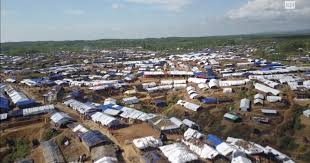 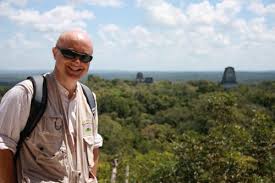 TERZO PERCORSO:  Allestimento corridoio dedicato al progetto “Mediterraneo” presso il liceo linguistico
gennaio-maggio
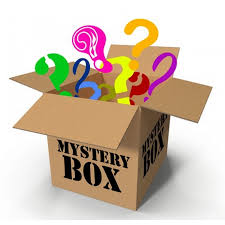 in collaborazione con l’artista Mister Caos
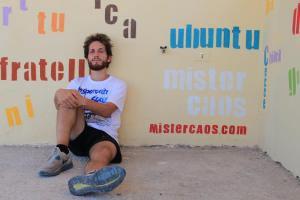 QUARTO PERCORSO: “Network in lingua inglese con classi di Istituti dell’area mediterranea “
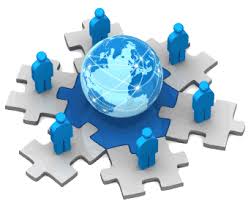 Workshop destinato ai docenti delle classi coinvolte con i docenti provenienti dai licei stranieri: Milano 29-10-2018 seminario, 30-10-2018 incontro a scuola dei docenti ospiti con le classi abbinate
network in lingua inglese (le modalità e i contenuti saranno decisi durante il workshop)
Partecipazione a convegni internazionali aperti a docenti e studenti
Incontri di formazione su temi contingenti di geopolitica per docenti e studenti interessati (novembre-marzo)
convegno finale per condivisione prodotti scuola - fine maggio